Why study biology? 	          Hmm, because life is happing all around you everyday.
     	- you must breath, eat, and expel wastes
    	- you taste the food you eat
    	- you feel pain when injured, you bleed when cut
    	- your muscles get sore, your back aches
    	- you tire, sleep, and awaken
    	- you get sick, you get well
    	- you form complex relationships
    	- you interact with other living and non-living things
    	- you feel wind, see trees grow, and hear birds chirp
    	- you smell fresh cut grass
    	- you enjoy laughing with friends

You may say you are not interested in biology but life puts you center stage everyday!

We are going to try to explain the “why” and “how” some of these things occur in not only you, but in all living things!
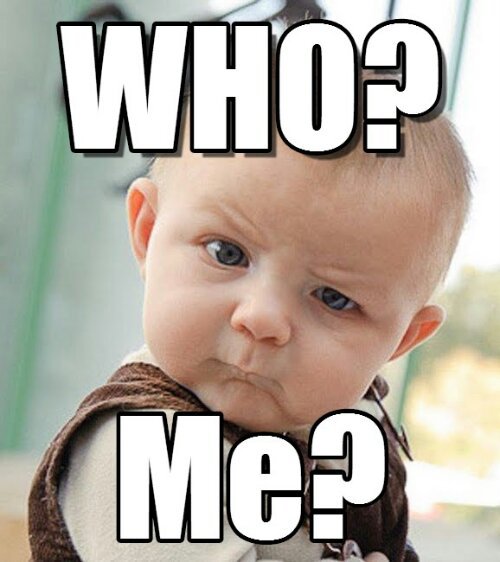 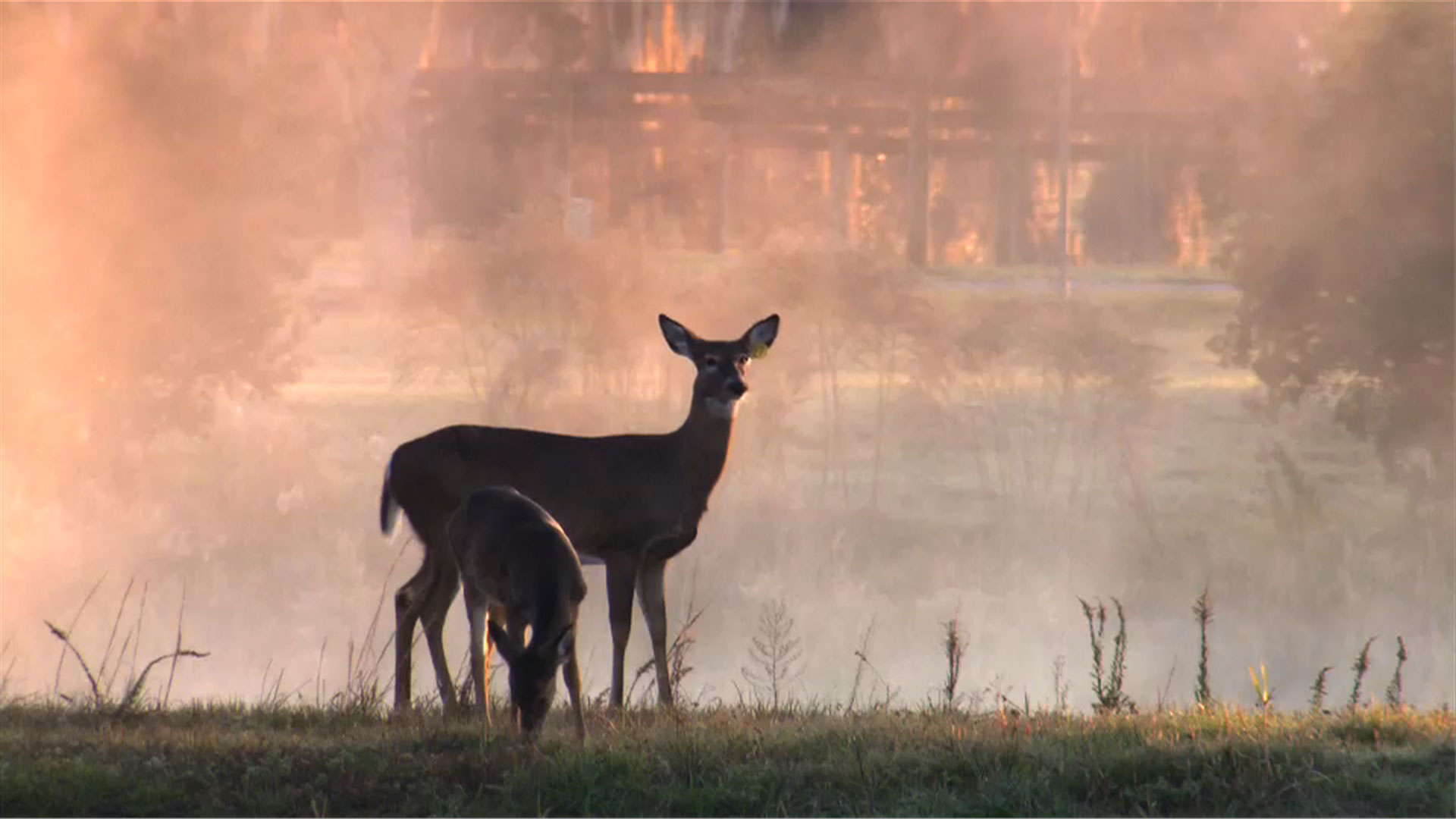 Biology:  The Science of Life
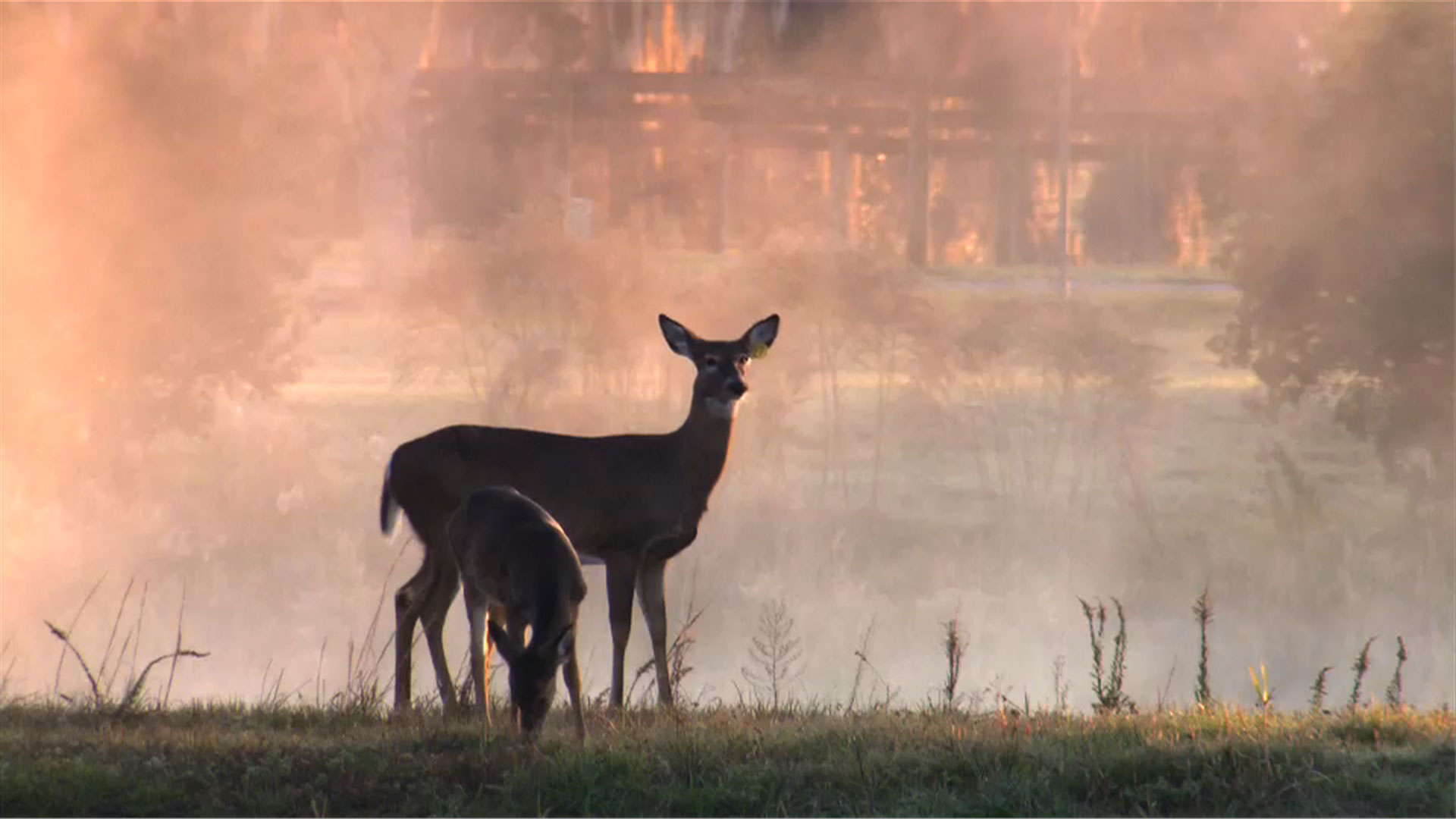 Science as a process.
Science is a state of knowing:  having knowledge as opposed to ignorance or misunderstanding.
The systematic study of the structure and behavior of the physical and natural world through observation and experiment.
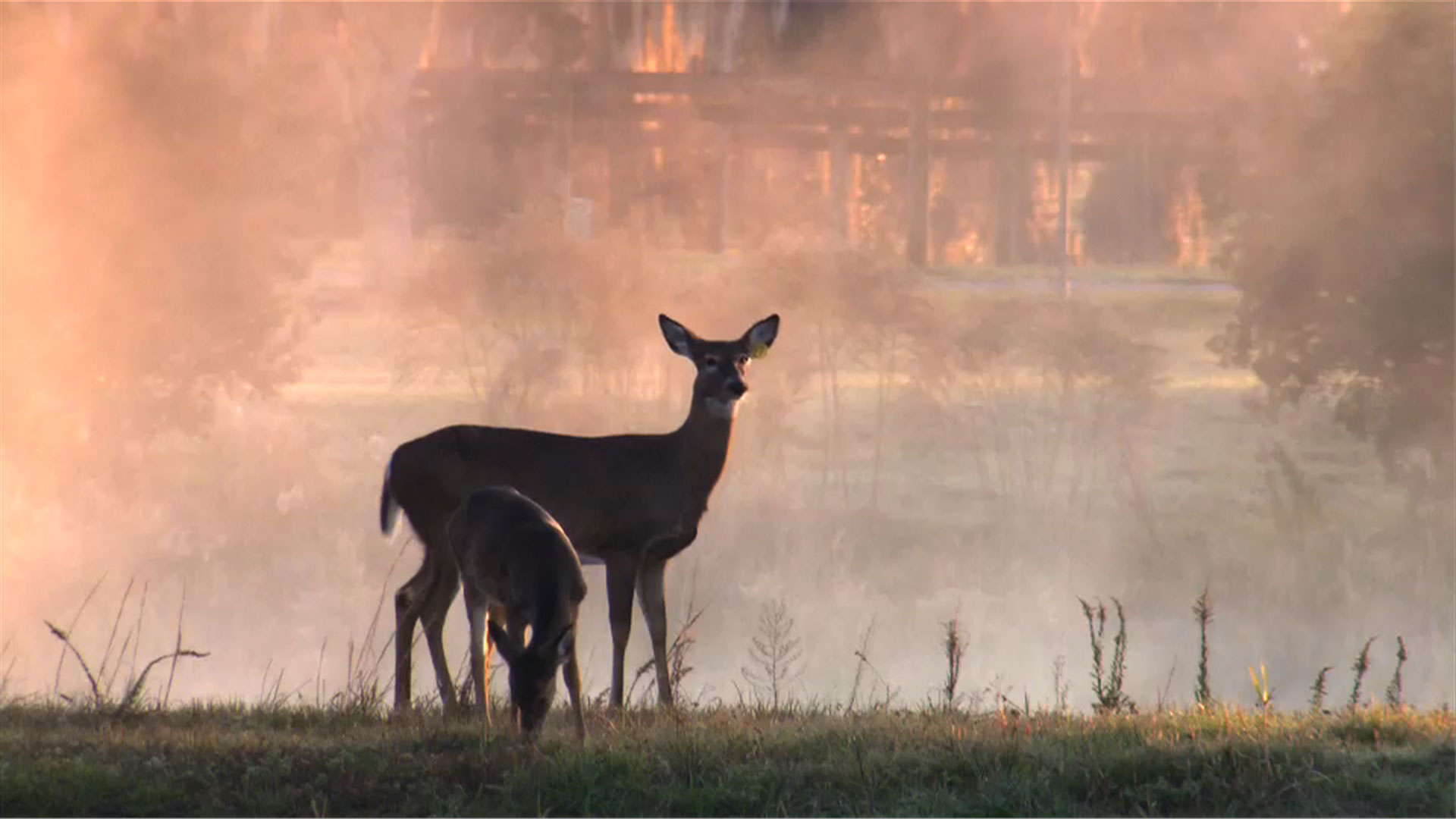 Unifying Principles of  Biology
As we study the science of biology, certain principles form the foundation of knowledge already acquired by many individuals over centuries of observation and experimentation.
Unifying Principles of  Biology
______________________________________________________________________________________

______________________________________________________________________________________

______________________________________________________________________________________

______________________________________________________________________________________

______________________________________________________________________________________

______________________________________________________________________________________

______________________________________________________________________________________

______________________________________________________________________________________

______________________________________________________________________________________
Cell Theory
Gene Theory
Homeostasis - feedback and regulation
Structure and function
Levels of organization
Interdependence of living things
Evolution of life
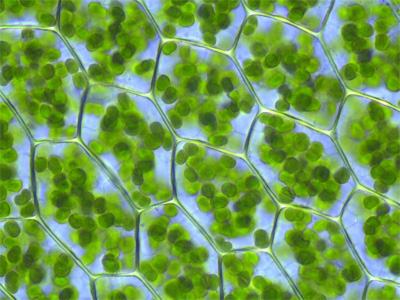 The Cell Theory

All living things (organisms) are made up of cells.

Cells always come from other living cells.

Cells are the basic unit of structure and function in living things.
_______________________________________________________

_______________________________________________________

_______________________________________________________

_______________________________________________________

_______________________________________________________

_______________________________________________________

_______________________________________________________

_______________________________________________________

_______________________________________________________

_______________________________________________________
The Gene Theory

Characteristics of living things are controlled by genes.

Genes are located on chromosomes which are in every cell.

Genes are made up of DNA and are passed from parents to offspring.
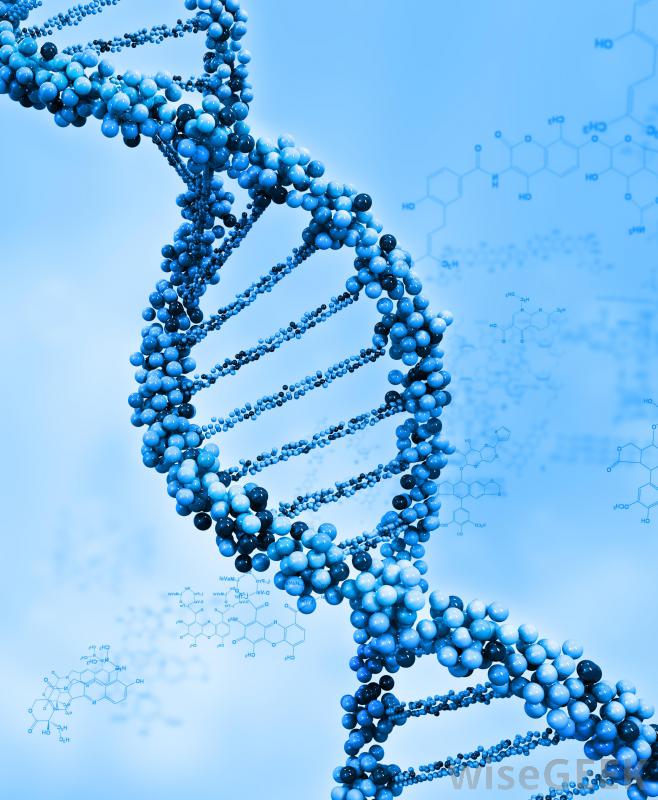 _______________________________________________________

_______________________________________________________

_______________________________________________________

_______________________________________________________

_______________________________________________________

_______________________________________________________

_______________________________________________________

_______________________________________________________

_______________________________________________________

_______________________________________________________
Homeostasis

Keeping things constant.

Uses feedback and regulatory mechanisms.

Not only applies to living things but nature as a whole.
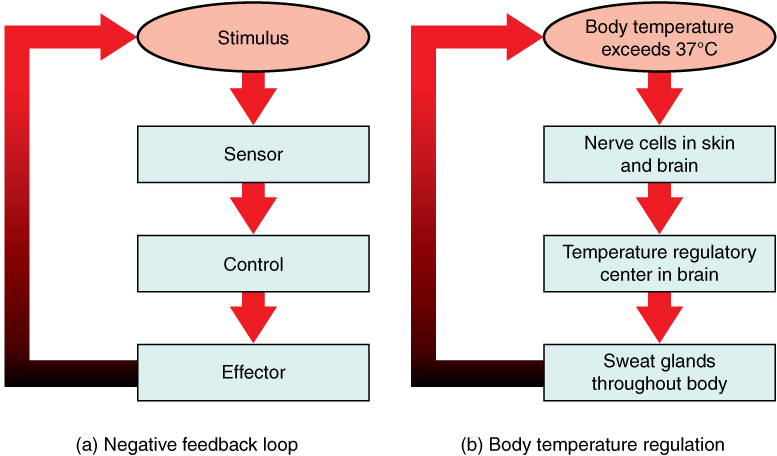 _________________________________

_________________________________

_________________________________

_________________________________

_________________________________

_________________________________

_________________________________

_________________________________

_________________________________

_________________________________

_________________________________
Structure and Function

Form (structure) generally fits function (job).

By studying a biological structure, you find out what it does and how it works.

Life emerges from the interactions of structures and combination of structures form an organization.
Structure = whip-like tail with a motor
Function = movement (locomotion)
_______________________________________________________

_______________________________________________________

_______________________________________________________

_______________________________________________________

_______________________________________________________

_______________________________________________________

_______________________________________________________

_______________________________________________________

_______________________________________________________

_______________________________________________________
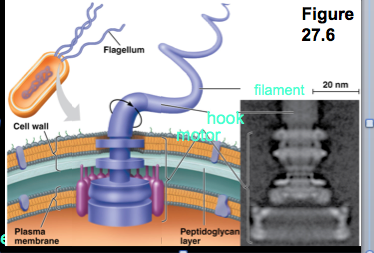 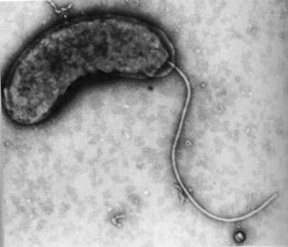 Flagellum = singular
Flagella = plural
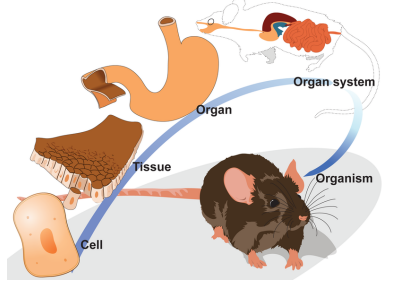 Levels of Organization

Individual organisms can be
      organized at different levels.
___________________________________________

___________________________________________

___________________________________________

___________________________________________
Like cells form tissues
Several tissues form organs
Several organs form an 
organ system
Several organ systems form an organism
Levels of Organization (con’t)

2. The entire living part of the planet (biosphere) can be organized as well.
	Individual 		Population
	Communities
	Ecosystems
	Biomes
	Biosphere
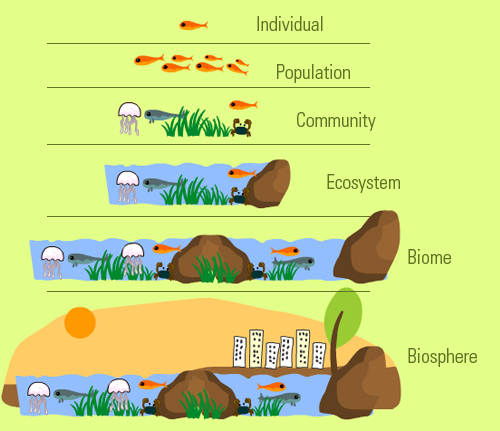 2.___________________________________________

______________________________________________

______________________________________________

______________________________________________










______________________________________________
Interdependence of Living Things

All living things depend on the 
      environment to provide food,
      water, shelter, air, and space.

2. Organisms of different species
    can form symbioses – complex
    relationships where at least one
    organism benefits.

3. When organisms need the same
     resources at the same time and
     in the same place, competition
     occurs.
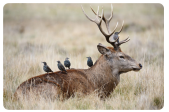 _______________________________________________________

_______________________________________________________

_______________________________________________________

_______________________________________________________

_______________________________________________________

_______________________________________________________

_______________________________________________________

_______________________________________________________

_______________________________________________________

_______________________________________________________
What benefit do the birds get?
Answer: _________________________________
                _________________________________
What benefit does the deer get?
Answer: _________________________________
                _________________________________
Symbiosis = singular
Symbioses = plural
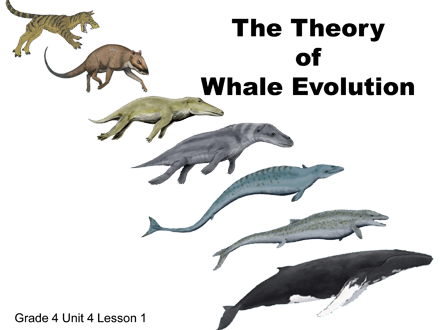 Evolution
Living things change over time due to changing environmental conditions.

2. Organisms acquire adaptations
     to survive the changing
     conditions or face extinction.

3. The current theory of Evolution 
     is change by means of natural
     selection. 
	- the foundation of this theory
             was first presented in 1850’s
             by Charles Darwin.
_______________________________________________________

_______________________________________________________

_______________________________________________________

_______________________________________________________

_______________________________________________________

_______________________________________________________

_______________________________________________________

_______________________________________________________

_______________________________________________________

_______________________________________________________
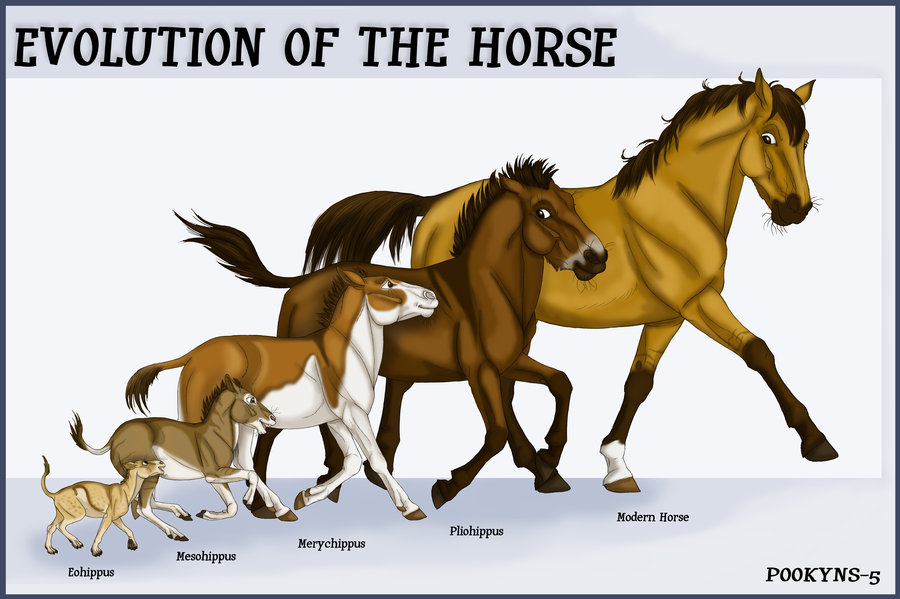 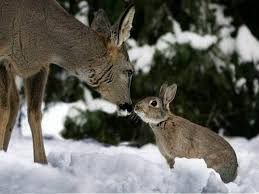 In Summary:

Science is the way to acquire knowledge in an organized way.

Biology goes on around us everyday and by studying it we get a better understanding of how it works.

Biology has some underlying principles that unify our ideas of Life.

All of these underlying principles are working together in nature and each depends upon the other.